English Learners at Community Colleges: Improving ESL Services
KUANG LI & NICK DAVID
BOSTON UNIVERSITY
Different Perspectives
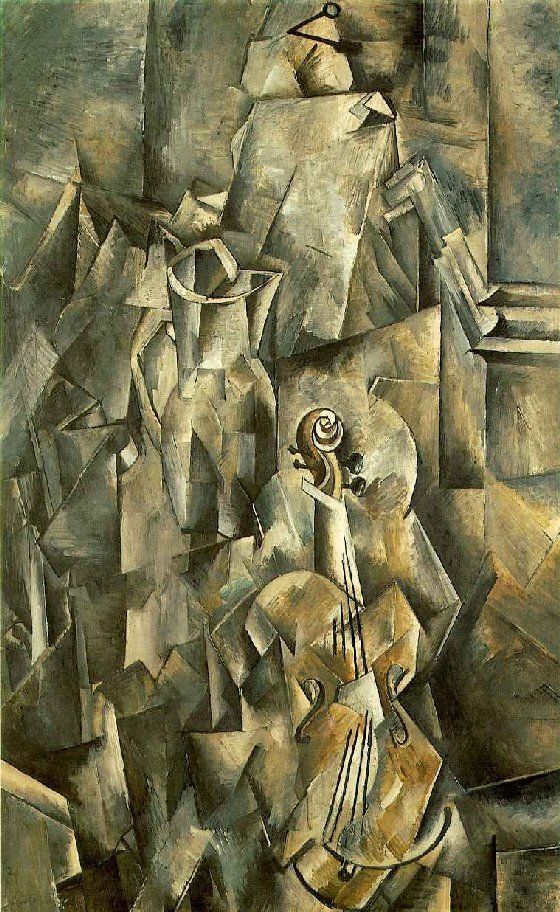 Community college EL teachers and administrators
Community college EL researchers
Important Terms
LM: Language/Linguistic Minority, comes from a home where a language other than English is spoken
EL: English Learner, placed in ESL coursework (lower English proficiency)
ESL: English as a Second Language, used to denote courses designed for EL populations
LM and EL US Population
US Language Minority Population:
60.5 million, 20.7% of population (Ryan, 2013)
Enrolled in ESL coursework 
K-12: 9.3% (Kena et al., 2016)
College: 8.3% (Kena et al., 2016)
Community College Domestic ELs
International/Domestic, University/Community College
Researcher areas of focus
Race (e.g. Wood & Turner, 2011)
First Generation (e.g. Pascarella, Wolniak, Pierson, Terenzini, & Schuh, 2003)
Immigrant (e.g. Vernez & Abrahmase, 2003)
Low Socioeconomic Status (e.g. Attewell, Heil, & Reisel, 2011)
EL Status as Inherently Transitory
ELs classification and reclassification (Slama, 2012, 2014)
Differing placement policies/practices
Among and between high schools (Menken, Kleyn, & Chae, 2012) 
Between states (ESSA, 2015)
Between high schools and colleges (Bunch & Panayotova, 2008)
ELs and College Going Nationwide
Why ELs attend community colleges (Conway, 2010; Walpole, 2003)
Lower cost, open enrollment
(ELS 2002) Kanno and Cromley, 2015
ELs (31.3%/19.0%)
EP (34.6%/34.6%)
NS (26.9%/44.8%)
ELs and College Going: MA
MA ELs (2017-2018) (DESE)
16.3% of kindergarteners
MA ELs (2013-2014) (DESE)
5.7% of all high school graduates
62.9% go on to college
59.6% of MA ELs who attend college go to community colleges (37% of total ELs)
Community College Student Risk Indicators
Racial Minority (Attewell, Heil, & Reisel, 2011)
First Generation College Attender (Ma, Pender, & Welch, 2016)
Low Socioeconomic Status (Attewell et al., 2011)
Non-Traditional Status (Juszkiewicz, 2016)
Older student 
Part-time enrollment
Unique EL Risk Factors
High School Academic Preparation
Limited Academic Literacy Acquisition
EL Placement Policies
ESL Course Offerings
High School Academic Preparation
Low HS academic preparation not a significant negative predictor of CC student graduation generally (Attewell, Heil, & Reisel, 2011)
Low HS academic preparation is a significant negative predictor of CC EL student graduation (Kanno & Cromley, 2016) 
Interrupted Education and Long-Term ELs (Olson, 2010; Umansky, 2016)
Students placed in undemanding coursework (Callahan & Humphries, 2016)
ELs less likely to associate with college-going peers (Kanno & Kangas, 2014)
Limited Academic Literacy Acquisition
Limited writing genre exposure and practice (Harklau, 2000; Ruecker, 2015)
Limited writing feedback (Ruecker, 2015)
Limited reading and vocabulary exposure and practice (Crosby, 2009)
EL Placement Policies
ACCUPLACER and COMPASS severe misplacement (Belfield & Crosta, 2012)
33% ACCULPACER
27% COMPASS
Students placed in lower level ESL coursework unlikely to progress to credit bearing coursework, let alone graduate (Patthey-Chavez, Dillon, & Thomas-Spiegel, 2005)
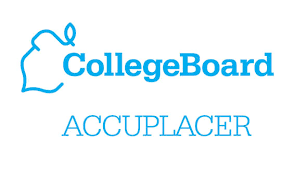 ESL Course Offerings
Courses often not offered for college credit
TESOL (2012)
CCCC (2001)
Courses often organized by skill area (Bunch, Endris, Panayotova, Romero, & Llosa, 2011; Bunch & Kibler, 2015)
Ideas for Teachers and Administrators
International ELs are different from domestic ELs and have different needs
4 skills instruction versus content-based instruction  (Bunch & Kibler, 2015)
Domestic ELs often need the content instruction they would have gotten in high school if that hadn’t been enrolled in ESL coursework (Bunch & Kibler, 2015)
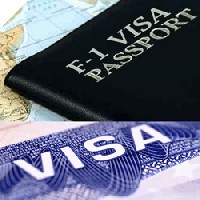 Bridging the Gap to College Work
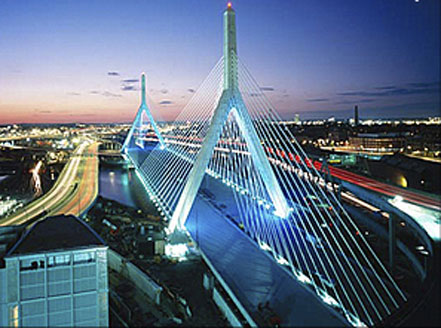 Work on bridging the gap between ESL programs and college coursework
The longer the course sequence in ESL, the less likely students are to move on to college work (Patthey-Chavez et al., 2009)
Figure out what these  students’ goals are: just English proficiency, or college graduation
Making Their Time in ESL Count
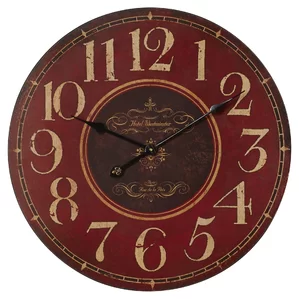 Offering ESL courses for college credit (CCCC, 2001; TESOL, 2012)
Having ESL courses serve as adjunct coursework for GE courses
Offer for credit content courses in the students’ first language if there is a predominant L1 group (Artiaga, 2013)
Challenges CC ESL Programs Face
Varied domestic EL student backgrounds
Some students not fully literate in L1
Some had interrupted educations
Many are non-traditional students
Many have significant family and work responsibilities
Many are attending part-time
Many are first generation college attenders
Etc.
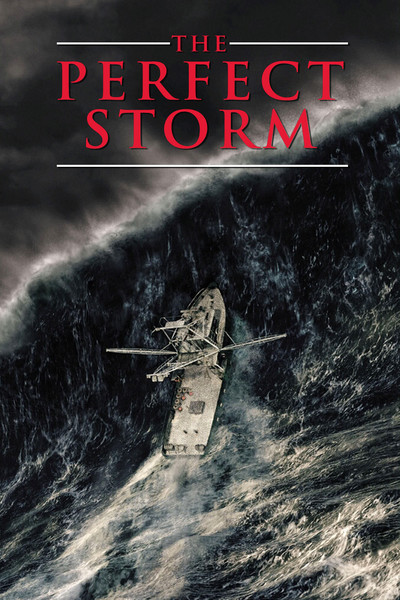 Challenges ESL Programs Face
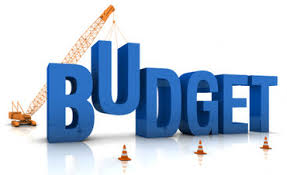 College administrative decisions to cut back on ESL programs and resources
Program administrator and staff trying to oversee and coordinate ESL programs while simultaneously having to justify them
How Do We Define EL Success?
Belcher (1988)
Complete the highest level of ESL
Remain enrolled, even if they did not finish ESL
Leave the institution in good standing
Goldrick-Rab (2010)
Establish a baseline
Journey to a Bachelor’s Degree
(Dev. Ed.)
College-level courses
Transfer & 
study at a 4-yr uni.
BA attainment
ESL
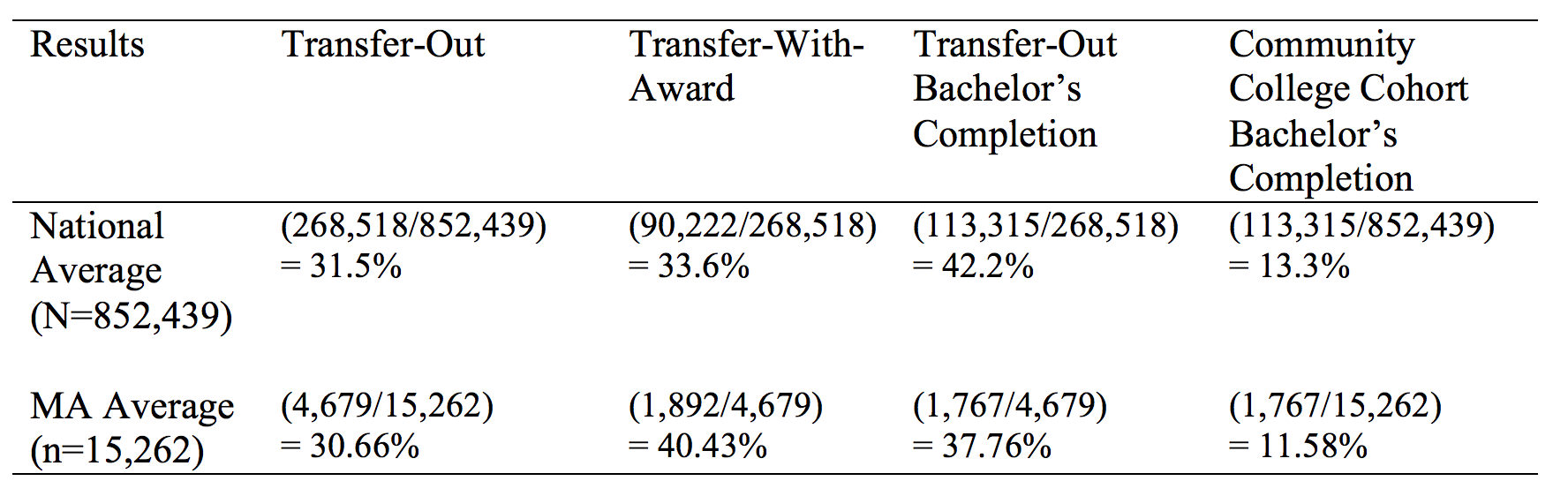 Calculated from Shapiro et al. (2017)
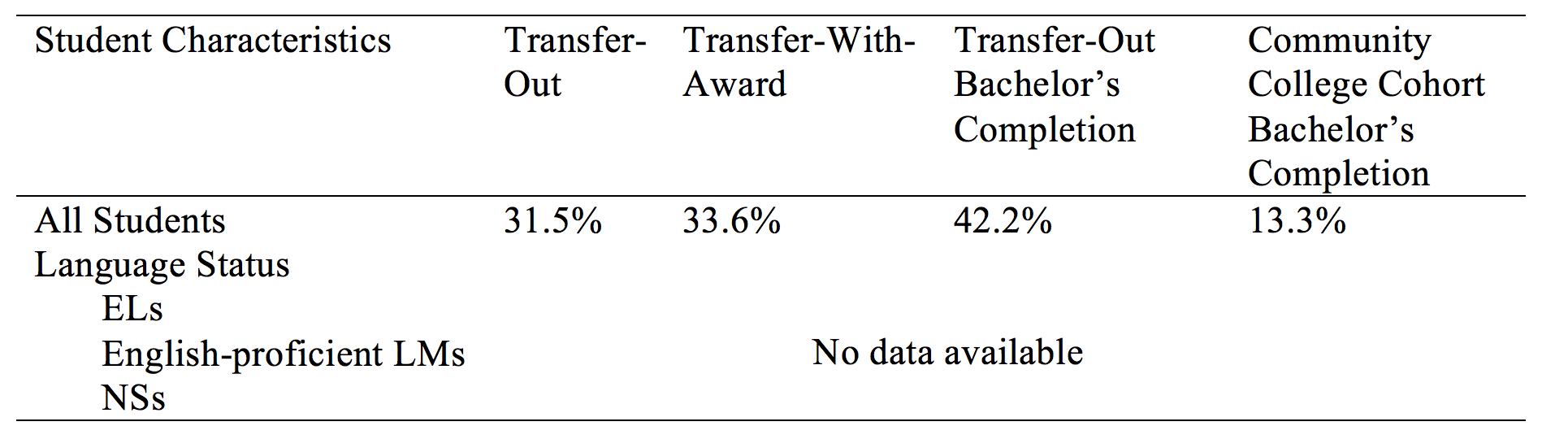 Who Are ELs in CCs?
U.S.-educated ELs
Younger immigrants
Older immigrants
International students
(Chang, 2016; Llosa & Bunch, 2011)
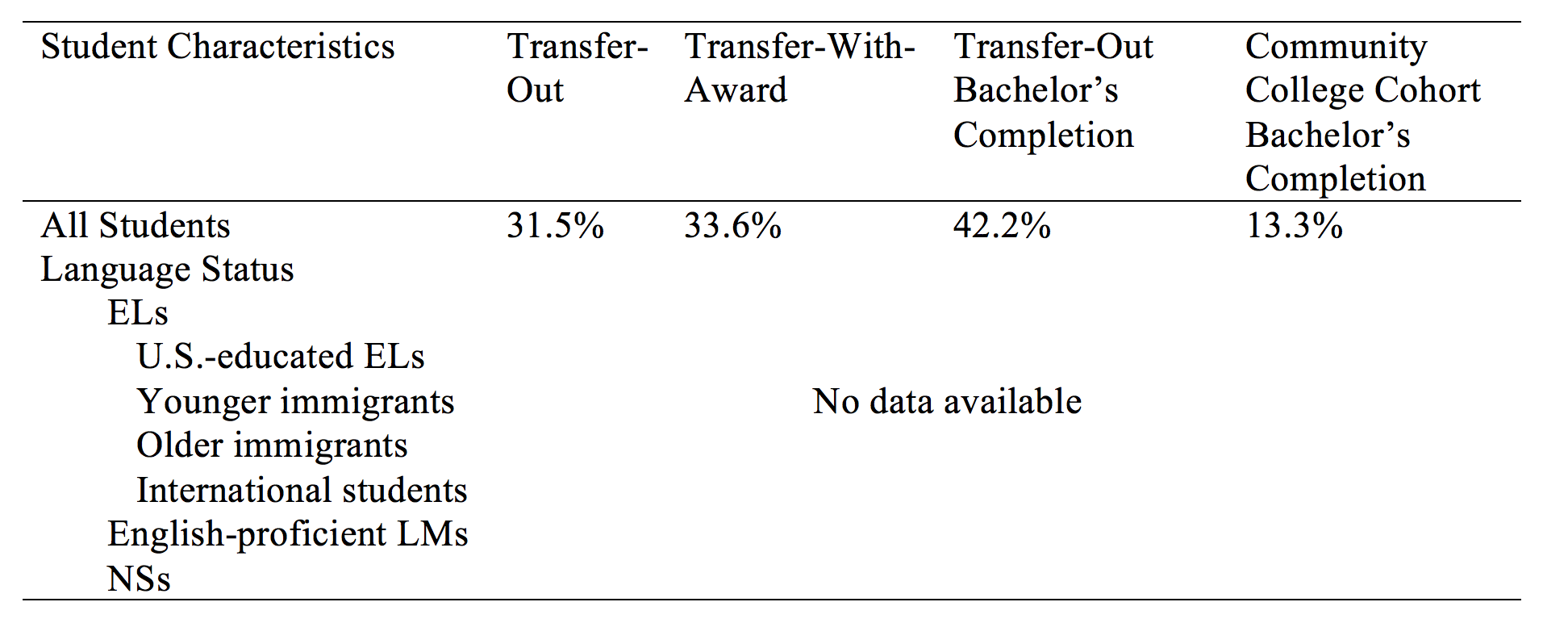 Summary
Journeys from ESL to a bachelor’s degree for ELs in general (Needed)
Subgroups of ELs’ journeys from ESL to a bachelor’s degree (Needed)
Subgroups of ELs in terms of their ESL (Available)
Theoretical Frameworks for Studying CC ELs
Multidimensional Framework of AEL
Linguistic dimension
Phonological component
Lexical component
Grammatical component
Sociolinguistic component
Discourse component
Cognitive dimension
Background knowledge
Higher-order thinking
Metalinguistic abilities
Socio-Cultural/Psychological dimension
Beliefs
Values
Attitudes/motivations
(Scarcella, 2003)
Community cultural wealth model 
(Yosso, 2005)
Funds of knowledge (Rios-Aguilar, Kiyama, Gravitt, & Moll, 2011)
Critical Race Theory (Patton, Renn, Guido, Quaye, & Forney, 2016)
Social Reproduction (Bourdieu, 1986)
Anti-deficit achievement
(Harper, 2010)
Capital:
Aspirational
Linguistic
Familial
Social
Navigational
Resistant
Socio-academic relations
(Leki, 2007)
Student engagement
(Tinto, 1993)
CCSSE’s Benchmarks
(CCSSE, 2003)
Theory of validation
(Rendon, 1994)
Involvement
(Astin, 1985)
Student faculty interaction

Student student interaction
Research Methods to Study ELs in CCs
Study time varies
Several months
Several years
Two main data collection methods
Interviews (Retrospective accounts)
Transcripts
Three data analysis methods
Use available theoretical frameworks
Grounded theory analysis
Transcript analysis
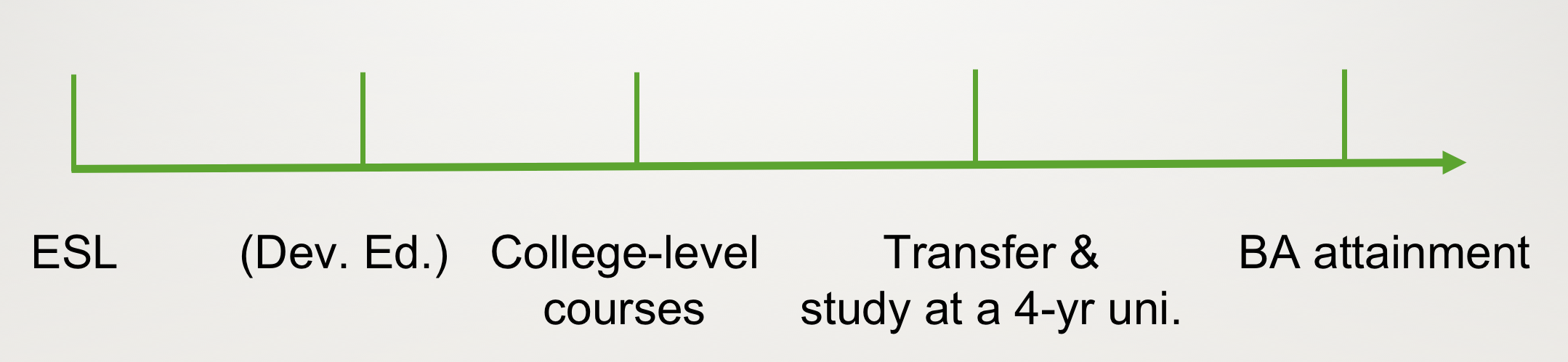 Future Research: Kuang Li
?
In the near future
ELs’ overall experiences in community colleges
CC ELs’ journeys from ESL to a bachelor’s degree
CC ESL teachers’ perceptions of ELs’ journeys
EL
If enroll in 2018
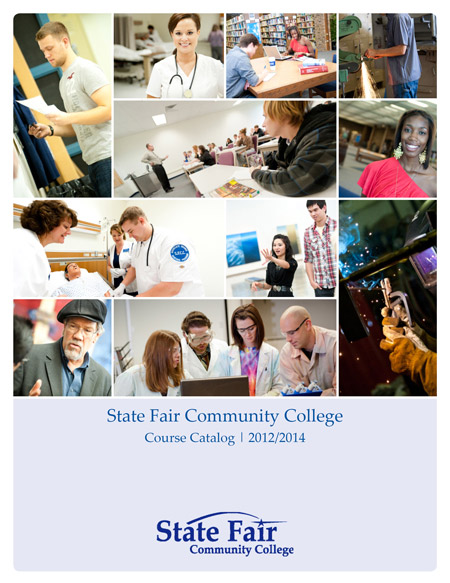 Future Research: Nick David
Community college ESL course offerings through examining course catalogs
Looking for variation within and between states
Being able to identify innovative practices
Kuang Li: kuangli@bu.eduNick David: nedavid@bu.edu
Thank you!
Discussion Questions
Do you notice different learning needs among your ELs (i.e., U.S.-educated ELs; younger immigrants, older immigrants; and international students)?
What knowledge about transfer might your students need even though they are now in ESL?
 What transfer-related content could be added to your ESL curriculum?
[Speaker Notes: Back up]
References
Artiaga, M. D. (2013). A portraiture of six Hispanic women's academic pursuit in a	community college setting: A qualitative	study (Doctoral dissertation). Retrieved from ProQuest Dissertations Publishing. (UMI No. 3574483)
Astin, A. W. (1985). Achieving educational excellence: A critical assessment of priorities and practices in higher education. 	San Francisco, CA: Jossey-Bass.
Attewell, P., Heil, S., & Reisel, L. (2011). Competing explanations of undergraduate noncompletion. American	Educational Research Journal, 48, 536-559. doi:10.3102/0002831210392018 
Belcher, M. (1988). Success of students who begin college by enrolling in English as a second language (Research report No. 	88-90). Miami, FL: Miami-Dade Community Coll., Fla. Office of Institutional Research.
Belfield, C., & Crosta, P. M. (2012). Predicting success in college: The importance of placement	tests and high school	transcripts. (Working Paper No. 42). New York, NY: Columbia University, Teachers College, Community	College Research Center.
References (Continued)
Bourdieu, P. (1986). The forms of capital. In J. G. Richardson (Ed.), Handbook of theory and research for the sociology of 	education (pp. 241-258). Westport, CT: Greenwood Press.
Bunch, G., Endris, A., Panayotova, D., Romero, M., & Llosa, L. (2011). Mapping the terrain:	Language testing and	placement for US-educated language minority students in California's community colleges. Report prepared for	the William and Flora Hewlett Foundation. Available at http://escholarship.org/
Bunch, G. C., & Kibler, A. (2015). Integrating language, literature, and academic development: Alternatives to	traditional English as a second language and remedial English for language minority students at	community colleges. Community College Journal of Research and Practice, 39, 20-33.	doi:10.1080/10668926.2012.755483 
Bunch, G. C., & Panayotova, D. (2008). Latinos, language minority students, and the construction of ESL:	Language testing and placement from high school to community college. Journal of Hispanic Higher	Education, 7, 6-30. doi:10.1177/1538192707310507
References (Continued)
Callahan, R. H. & Humphries, M. H. (2016). Undermatched? School-based linguistic status, college going, and the	immigrant advantage. American Educational Research Journal, 53, 263-295. doi:10.3102/0002831215627857
Community College Survey of Student Engagement [CCSSE]. (2003). About the survey: Overview. Retrieved from 	http://www.ccsse.org
Chang, Y. (2016). Discourses, identities and investment in English as a second language learning: Voices from two 	U.S. community college students. International Journal of Education and Literacy Studies, 4(4), 38-49. 	doi:10.7575/aiac.ijels.v.4n.4p.38
Conway, K. (2010). Exploring persistence of immigrant and native students in an urban community college. The	Review of Higher Education, 32, 321-352.  doi:10.1353/rhe.0.0059
Crosby C. (2009). Academic reading and writing difficulties and strategic knowledge of Generation 1.5 learners		in M. M. Roberge, M. Siegal, & L. Harklau. (Eds.), Generation 1.5 in college composition: Teaching academic	writing to U.S.-educated	learners of ESL (pp. 105-119). New York, NY: Routledge.	
Every Student Succeeds Act (ESSA). (2015). Every Student Succeeds Act of 2015, Pub. L. No. 114-95 § 114 Stat. 1177	(2015-2016).
References (Continued)
Goldrick-Rab, S. (2010). Challenges and opportunities for improving community college student success. Review of 	Educational Research, 80, 437-469. doi:10.3102/0034654310370163
Harklau, L. (2000). From the “good kids” to the “worst”: representations of English language learners	across	educational settings. TESOL Quarterly, 34, 35-67. doi:10.2307/3588096
 Harper, S. R. (2010). An anti-deficit achievement framework for research on students of color in STEM. New 	Directions for Institutional Research, 148, 63-74.
Juszkiewicz, J. (2016). Trends in community college enrollment and completion data. Washington, DC: American	Association of Community Colleges.
Kanno, Y., & Cromley. J. C. (2016). English learners’ high school academic preparation, community college enrollment,	and eventual bachelor’s degree attainment. Manuscript in preparation.
Kanno, Y., & Cromley, J. C. (2015). English learner’s pathways to four-year colleges. Teachers College Record, 117, 1	44.
References (Continued)
Kanno Y., & Kangas, S. E. (2014). ‘‘I’m not going to be, like, for the AP’’: English language learners’ limited access to	advanced college-preparatory courses in high	school. American Education Research Journal, 51, 848-878.	doi:10.3102/0002831214544716 
Kena, G., Hussar W., McFarland J., de Brey C., Musu-Gillette, L., Wang, X., . . .	Dunlop Velez, E. (2016). The	condition of education 2016 (NCES 2016-144). Washington, DC: U.S. Department of	Education, National	Center for Education Statistics. Retrieved from: https://nces.ed.gov/pubs2016144.pdf
Leki, I. (2007). Undergraduates in a second language: Challenges and complexities of academic literacy development. New 	York, NY: Lawrence Erlbaum Associates.
Llosa, L., & Bunch, G. (2011). What’s in a test? ESL and English placement tests in California’s community colleges and 	implications for US-educated language minority students. Retrieved from 	http://escholarship.org/uc/item/10g691cw
Ma, J., Pender, M., & Welch, M. (2016). Education pays 2016: The benefits of higher education for individuals and society.	Washington, DC: The College Board.
References (Continued)
Menken, K., Kleyn, T., & Chae, N. (2012). Spotlight on “long-term English language learners”: Characteristics and	prior schooling experiences of an invisible population. International Multilingual Research Journal, 6, 121-142.	doi:10.1080/19313152.2012.665822
Olson, L. (2010). Reparable harm: fulfilling the unkept promise of educational opportunity for California’s long term English	Learners. Retrieved from Californians Together website:.	https://www.californianstogether.org/reparable	harm-fulfilling-the unkept-promise-of educational-opportunity-for-californias-long-term-english-learners
Pascarella, E. T., Wolniak, G. C., Pierson, C. T., Terenzini, P. T., & Schuh, J. H.	(2003). Experiences and outcomes	of	first-generation students in community colleges. Journal of College Student Development, 44, 420-429.	doi:10.1353/csd.2003.0030 
Patthey-Chavez, C., Dillon, P., & Thomas-Spiegel, J. (2005). How far do they get? Tracking	students with different	academic literacies through community college remediation. Teaching English in the Two-Year College, 32,	261-277.	
Patton, L. D., Renn, K. A., Guido, F. M., Quaye, S. J., & Forney, D. S. (2016). Student development in college: Theory, 	research, and practice. Somerset, MA: John Wiley & Sons.
References (Continued)
Rendon, L. I. (1994). Validating culturally diverse students: Toward a new model of learning and student 	development. Innovative higher education, 19(1), 33-51.
Rios-Aguilar, C., Kiyama, J., Gravitt, M., & Moll, L. (2011). Funds of knowledge for the poor and forms of capital for 	the rich?: A capital approach to examining funds of knowledge. Theory and Research in Education, 9(2), 163-	184.
Ruecker, T. (2015). Transiciones: Pathways of Latinas and Latinos writing in high school and in college. Logan, UT:	Utah State University Press.	
Ryan, C. (2013). Language use in the United States: 2011. American Community	Survey Reports (Publication No	ACS-22). Retrieved from https://www.census.gov/prod/2013pubs/acs-22.pdf	
Scarcella, R. (2003). Academic English: A conceptual framework. Berkeley, CA: University of California Linguistic 	Minority Research Institute.
References (Continued)
Shapiro, D., Dundar, A., Huie, F., Wakhungu, P. K., Yuan, X., Nathan, A., & Hwang, Y. (2017). Tracking transfer: 	Measures of effectiveness in helping community college students to complete bachelor’s degrees (Signature Report 	No. 13). Herndon, VA: National Student Clearinghouse Research Center.
Slama, R. B. (2014). Investigating whether and when English learners are reclassified into	mainstream	classrooms in the United States: A discrete-time survival analysis. American Educational Research Journal, 51,	220-252. doi:10.3102/0002831214528277 Slama, R. B. (2012). A longitudinal analysis of English proficiency 	outcomes for adolescent English language learners in the United States. Journal of Educational Psychology, 	104, 265-285. doi:10.1037/a0025861
TESOL (2012). Position statement on academic and degree-granting credit for ESOL courses in postsecondary education.	Retrieved from https://www.tesol.org/news-landingpage/	2012/06/27/position-statement-onacademicand	degree-granting-credit-for-esol-courses-in postsecondaryeducation#sthash.SqFiBuDF.dpuf	
Tinto, V. (1993). Leaving college: Rethinking the causes and cures of student attrition (2nd ed.). Chicago, IL: University of 	Chicago Press.
References (Continued)
Umansky, I. M. (2016). To be or not to be EL: An examination of the impact of classifying	students as English	learners. Educational Evaluation and Policy Analysis, 38, 714-737. doi:10.3102/0162373716664802 
Vernez, G., & Abrahmase, A. (2003). How immigrants fare in U.S. higher education. Santa Monica, CA: RAND	Corporation. 
Walpole, M. (2003). Socioeconomic status and college: How SES affects college experiences and outcomes. The	Review of Higher Education, 27, 45-73. doi:10.1353/rhe.2003.0044 	
Wood, J. L., & Turner, C. S. V. (2011). Black males and the community college:	Student perspectives on faculty and	academic success. Community College Journal of Research and Practice, 35, 1–17.	doi:10.1080/10668926.2010.526052 
Yosso, T. J. (2005). Whose culture has capital? A critical race theory discussion of community cultural wealth. Race, 	Ethnicity, and Education, 8(1), 69-91. doi:10.1080/1361332052000341006